ГБУЗ СО «Сызранская ЦГРБ» Станция скорой медицинской помощи
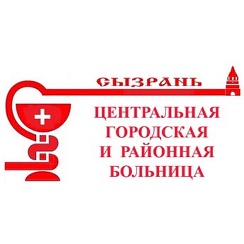 Интенсивная терапия массивной кровопотери на догоспитальном этапе
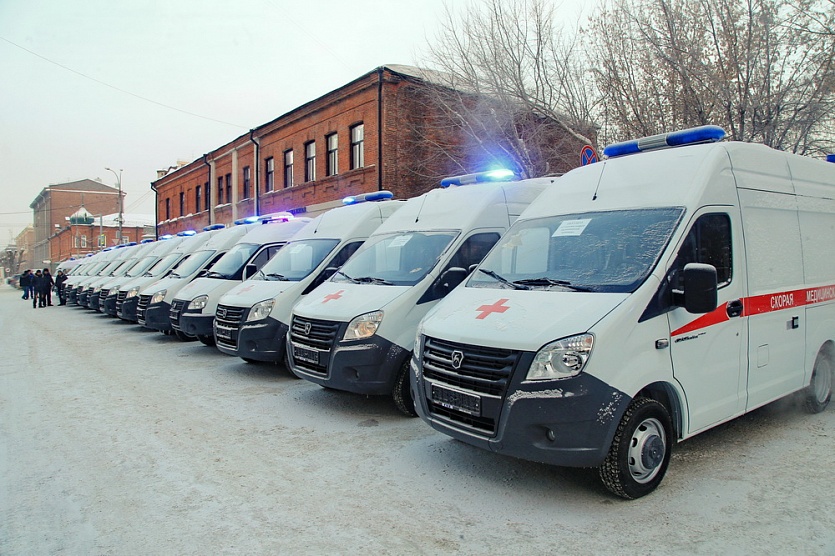 Сорокина Дарья Валерьевна 
фельдшер скорой медицинской помощи
Сызрань - 2024
Острая кровопотеря
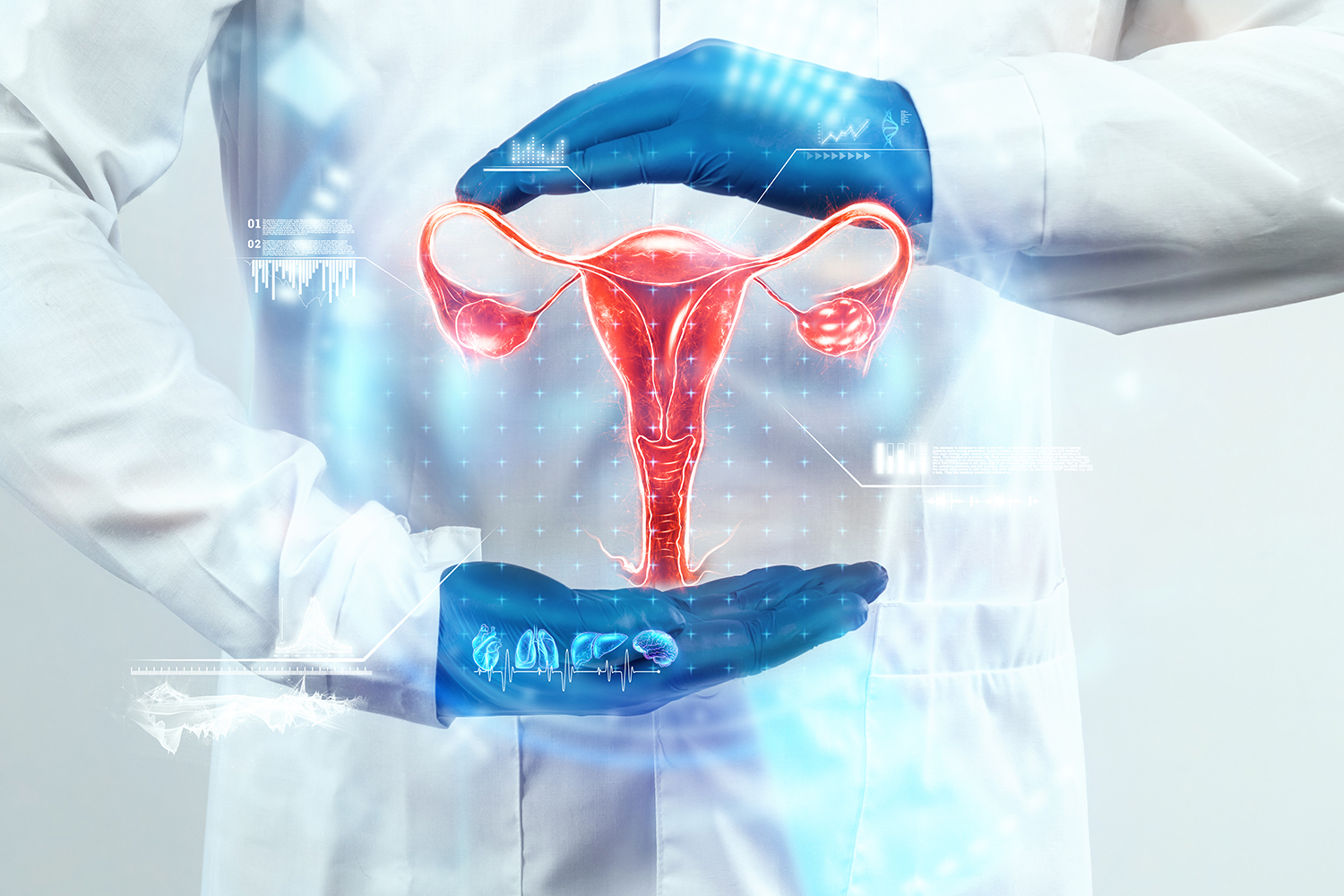 безвозвратная потеря крови в течение короткого времени;
возникает вследствие кровотечения из поврежденных сосудов;
влияет на состояние всех органов и систем; 
потеря значительного объема крови сопровождается развитием геморрагического шока, который представляет угрозу для жизни больного.
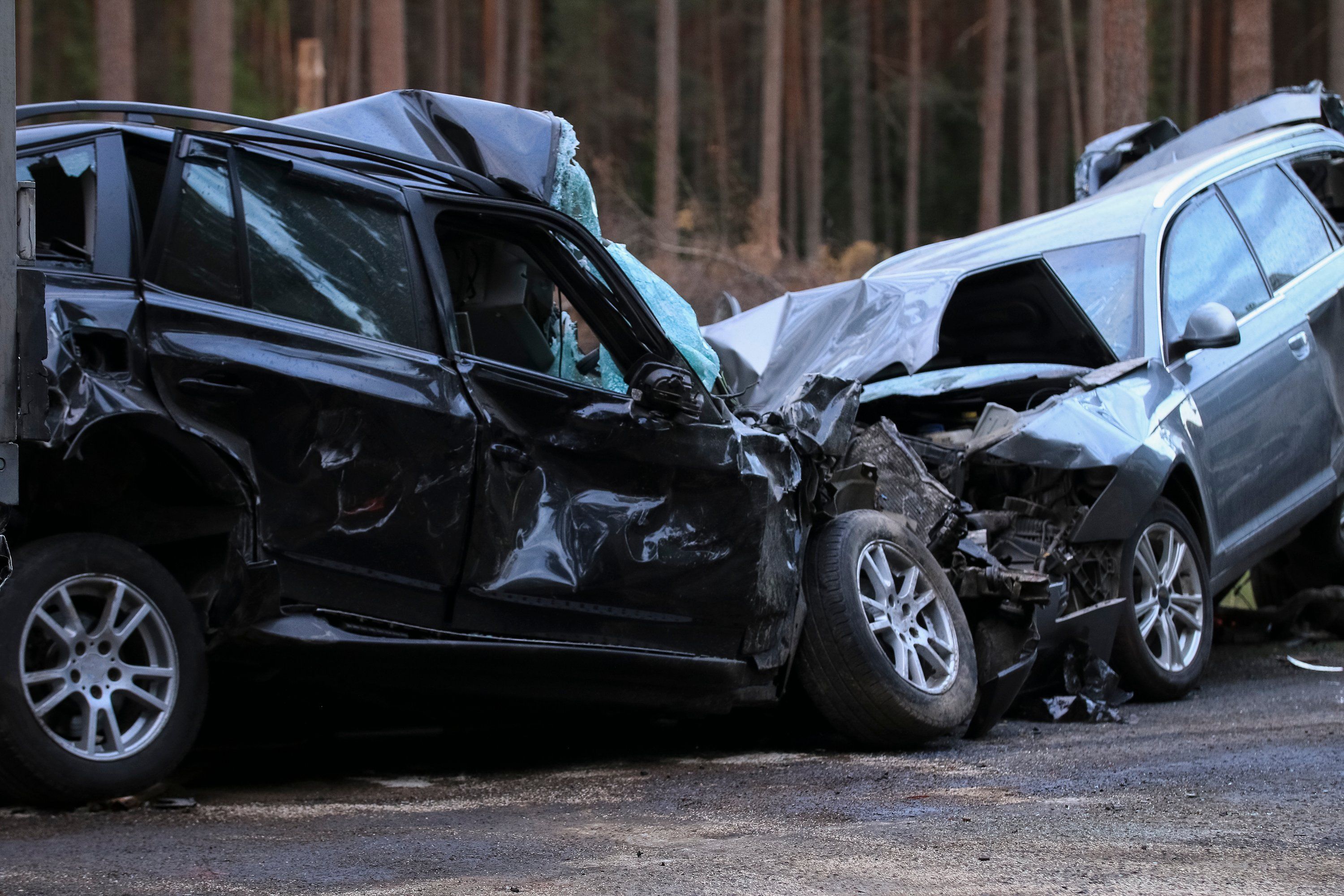 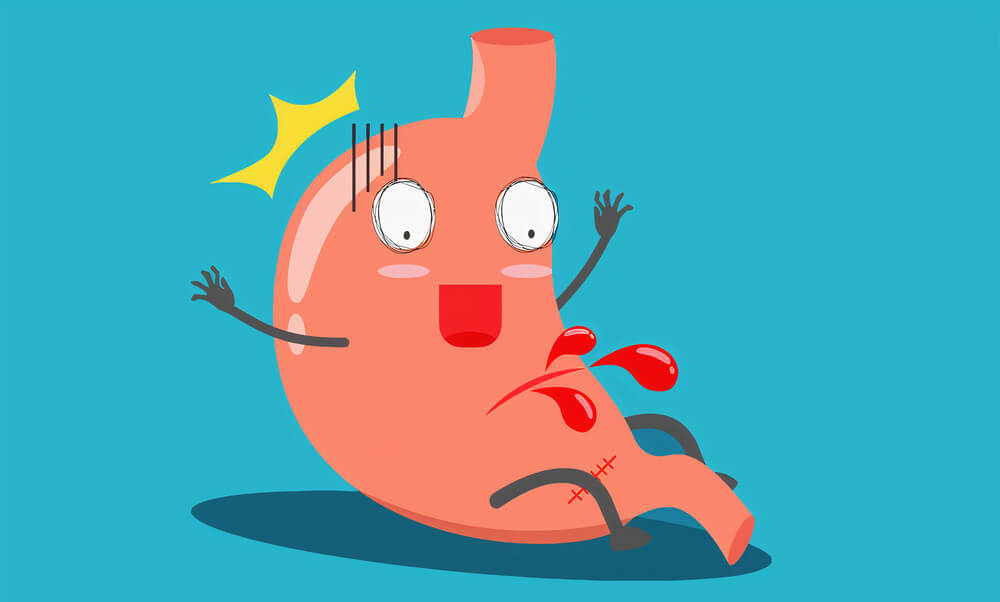 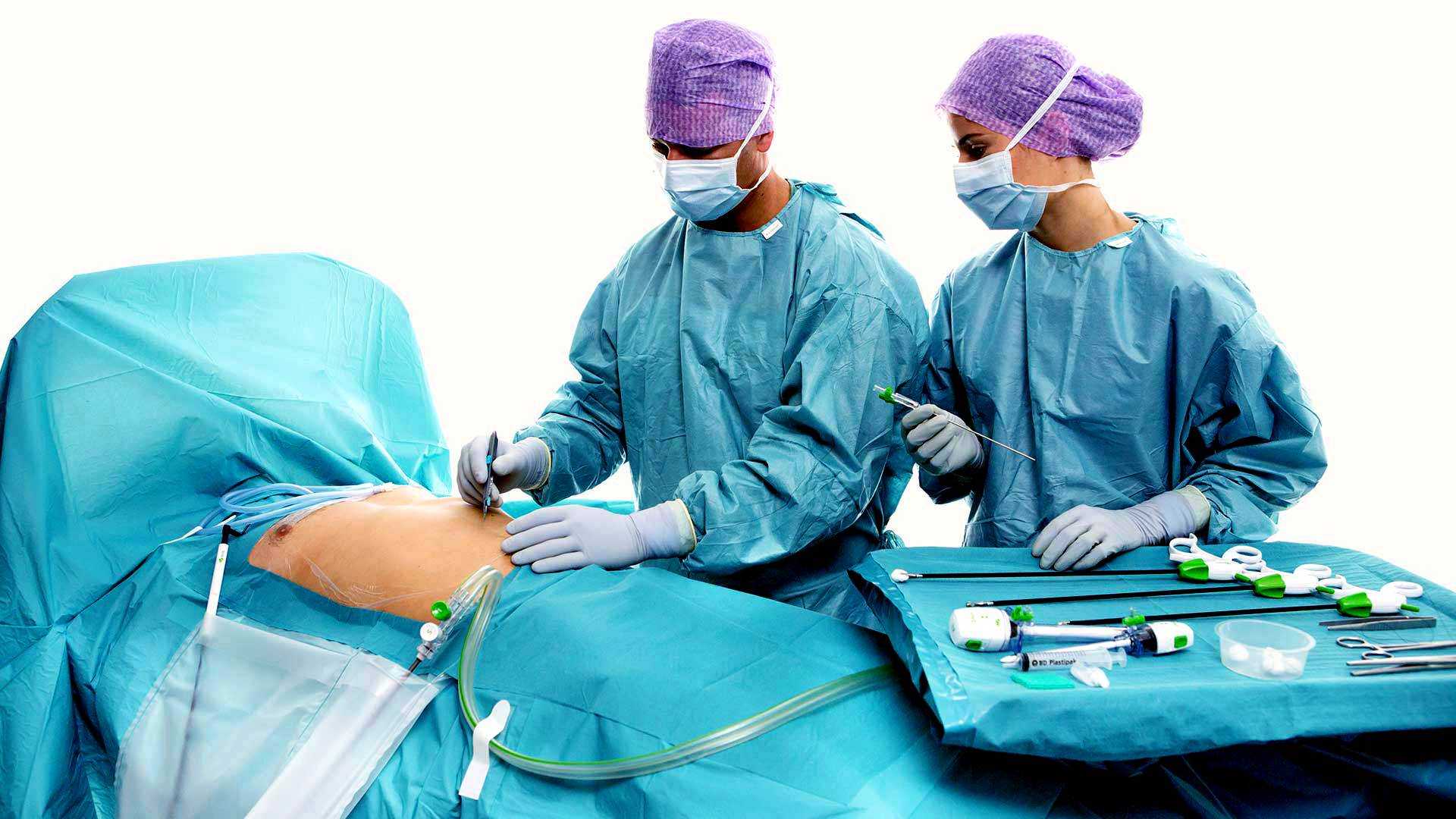 Оценка степени кровопотери:
показатель артериального давления 
определение шокового индекса (ШИ) Альговера  
номограмма
изменение гематокрита
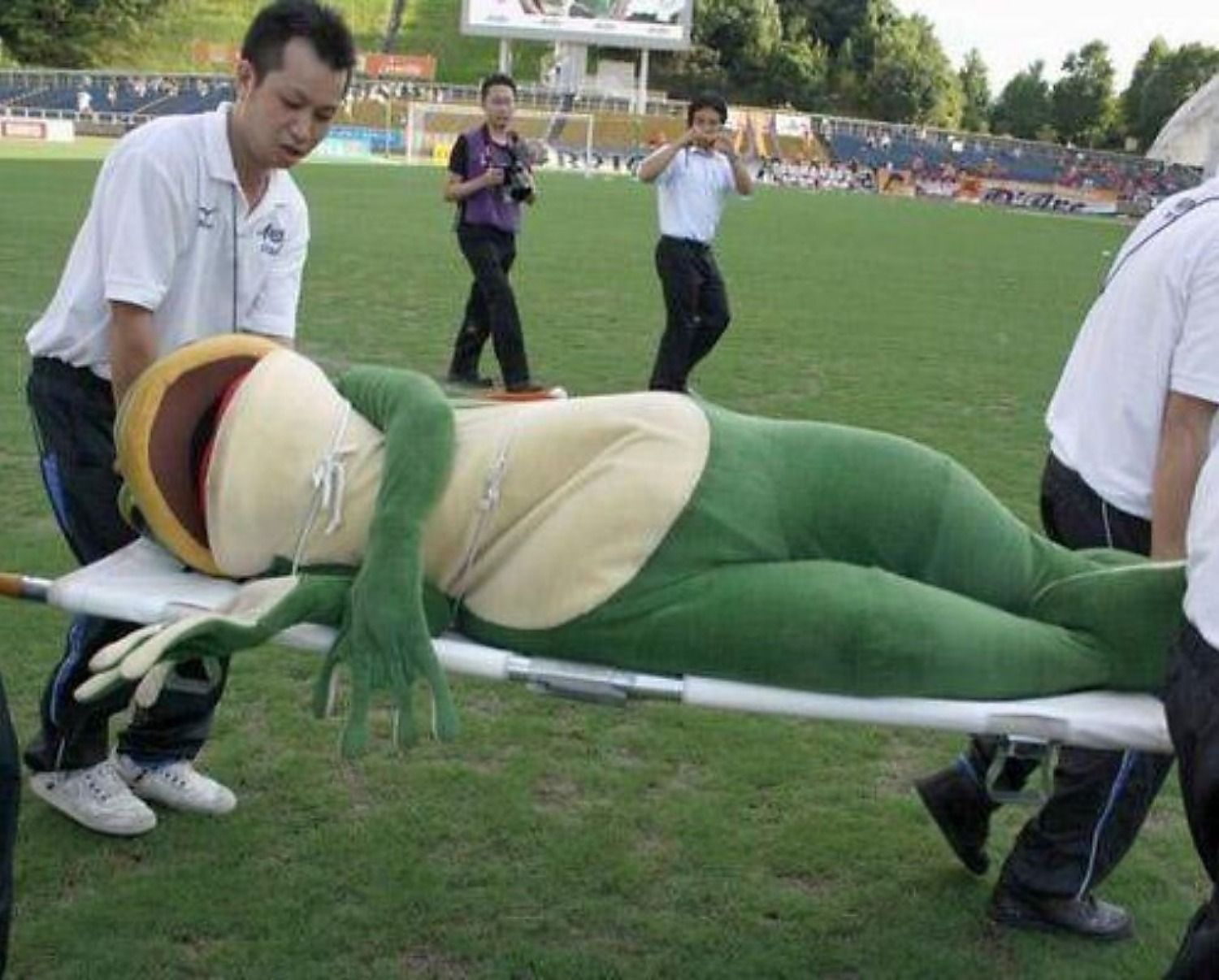 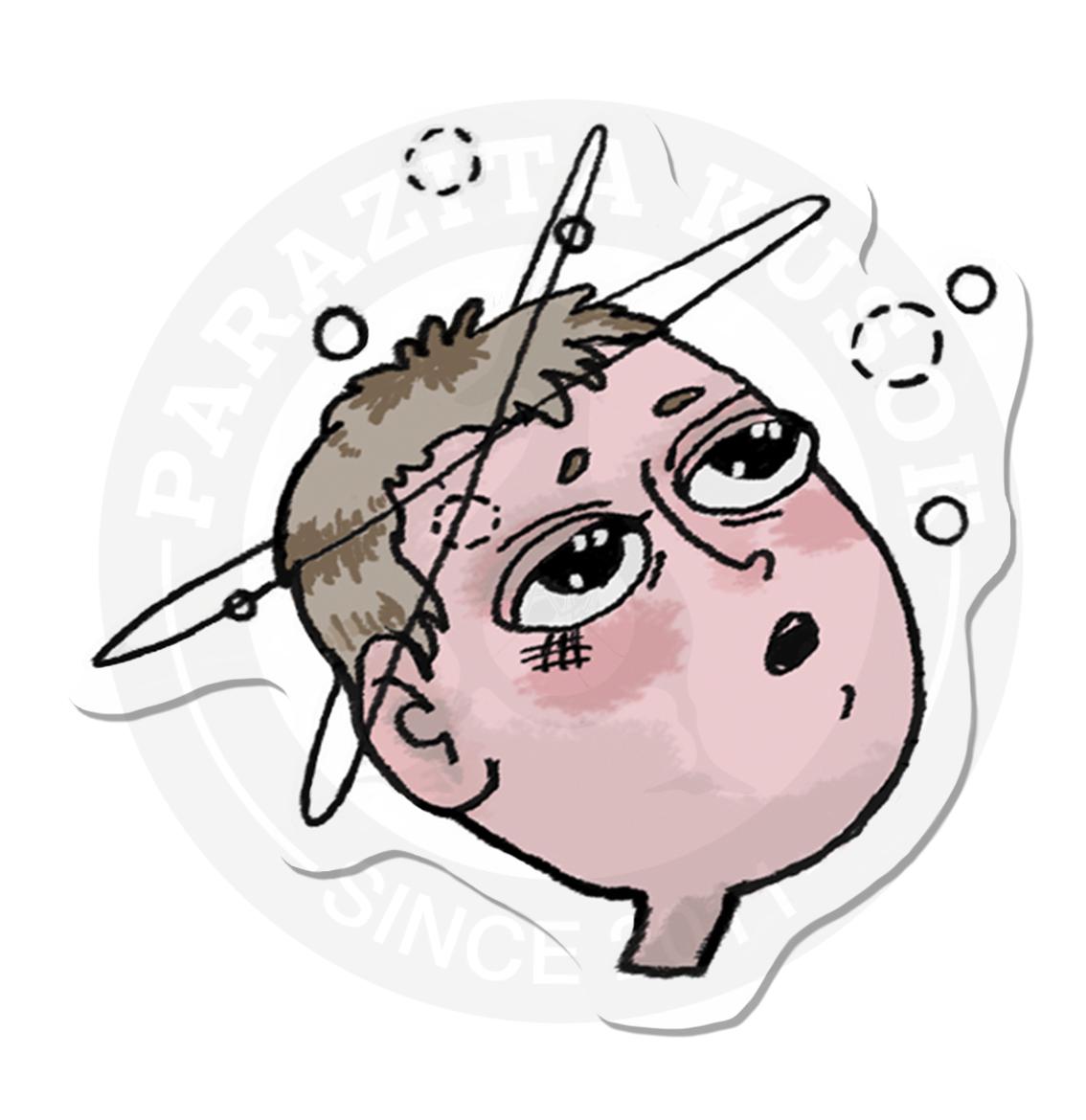 Показатель артериального давления
Потеря 10-15% объема циркулирующей крови (ОЦК) не вызывает падения артериального давления, и оно не изменяется при ортостатической пробе (измерение давления в горизонтальном и вертикальном положении тела). Это период компенсации. При большей кровопотери (период частичной компенсации)  АД умеренно снижено (до 80 мм.рт.ст.), а  ортостатическая проба вызывает дополнительное падение АД. При артериальном давлении ниже 80 мм.рт.ст ортостатическая проба не проводится, так как опасна для жизни (период декомпенсации).
Определение шокового индекса (ШИ)Альговера
Определяется по формуле: 
  Частота сердечных сокращений в минутах(ЧСС) 
Систолическое артериальное давление в мм.рт.ст.(САД)
При отсутствии кровопотери ШИ равен 0.5; 
Повышение ШИ до 1.0 соответствует дефициту ОЦК 30%; 
1.5 - дефицит ОЦК 50%.
Геморрагический шок
Геморрагический шок – это гиповолемический шок с элементами травматического шока, характеризующийся нарушением кровоснабжения (перфузии) органов и тканей,  возникающей вследствие кровопотери.
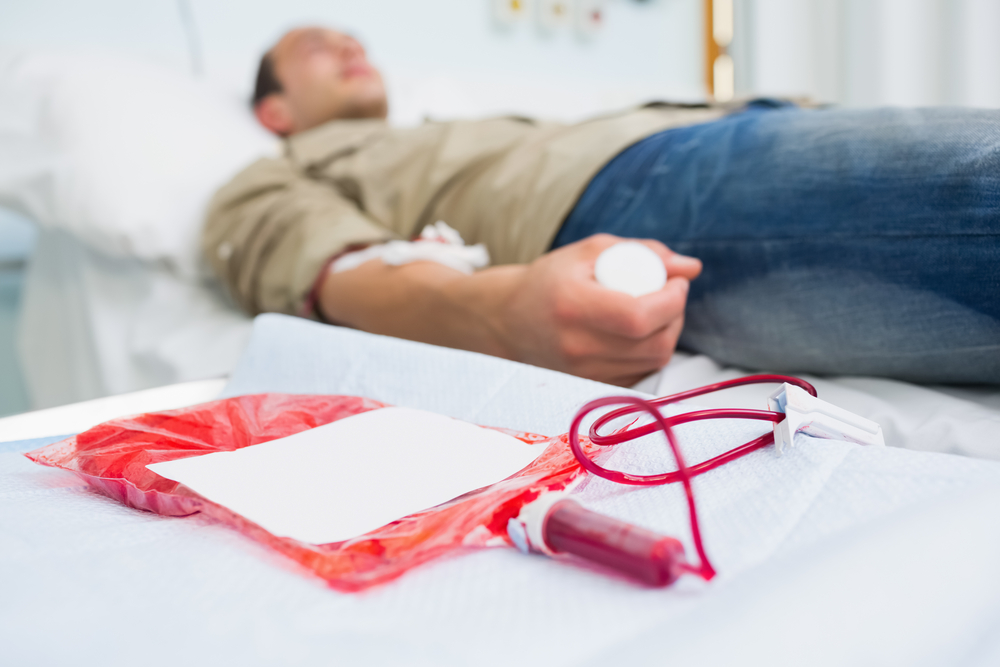 Механизмы компенсации:
- гемодинамические 
- волемические
Порядок оказания медицинской помощи:
быстрая и надежная остановка кровотечений из открытых повреждений конечностей 
пополнение ОЦК и поддержание макро- и микроциркуляции и адекватной тканевой перфузии с использованием коллоидных и сбалансированных кристаллоидных растворов (Натрия хлорид, ГЭК, Стерофундин, раствор Рингера)
добавление к инфузионной терапии вазопрессоров может повысить эффективность инфузионной терапии и позволяет быстро восстановить целевые показатели артериального давления. 
Оптимально – норадреналин, а не дофамин
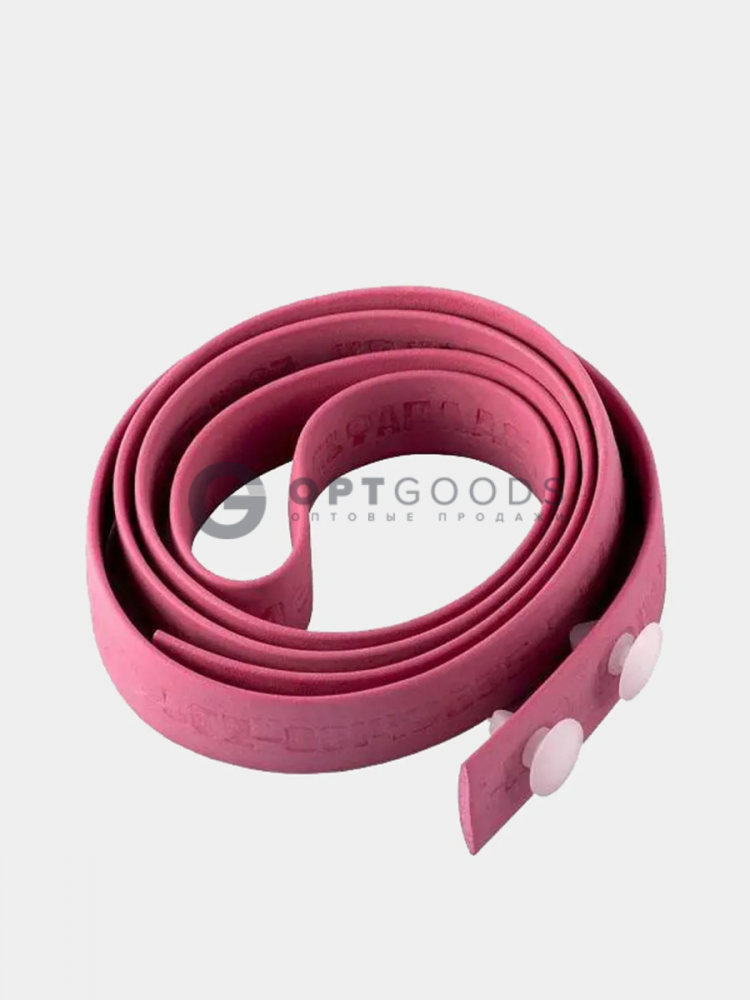 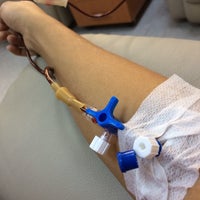 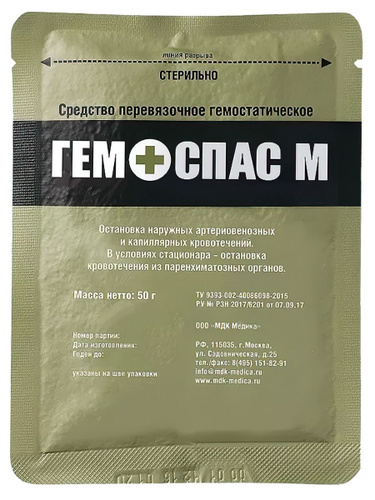 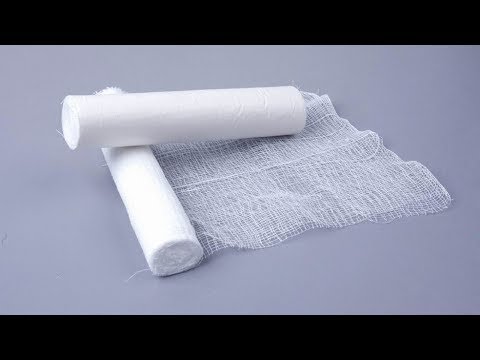 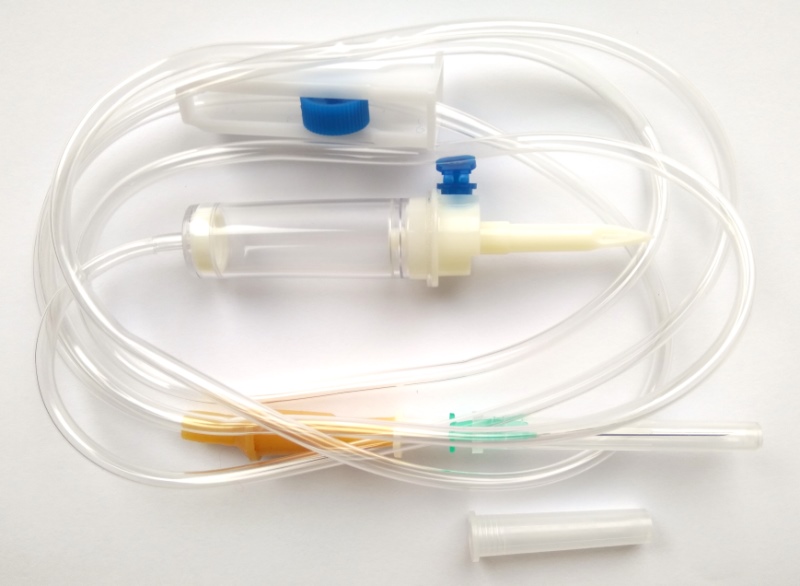 Стратегия ограничительного замещения крови
Рекомендуется использовать ограничительную стратегию волемического замещения ОЦК для достижения целевых значений АД до момента окончательной остановки кровотечения;
Агрессивная инфузионная терапия, начатая на догоспитальном этапе, может быть вредна для пациентов с острой кровопотерей ввиду возникновения у них нарушений свертываемости крови (системы гемостаза);
Сосудосуживающие препараты могут быть полезными, если они используются кратковременно для поддержания артериального давления и перфузии тканей в случае угрожающей для жизни гипотензии;
Вазопрессоры (норадреналин) снижают потребность в жидкости, требуемой для достижения целевого артериального давления, и связано с меньшей кровопотерей и улучшением выживаемости.
Протокол реанимации и интенсивной терапии при острой массивной кровопотере // Федерация анестезиологов и реаниматологов URL: https://faronline.ru/
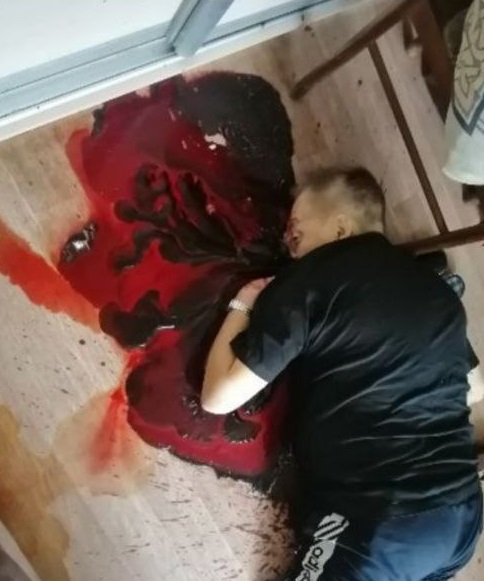 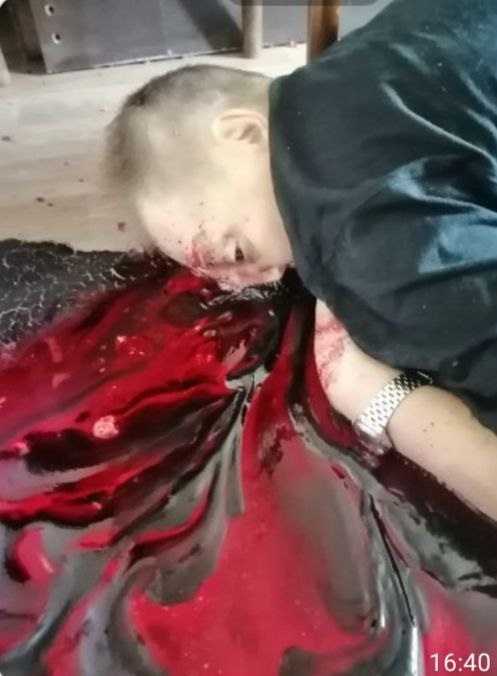 Стратегия ограничительного замещения крови
Использование инфузионной терапии малыми объемами и без активного повышения АД с использованием вазопрессоров, так называемой «допустимой гипотензии», позволяет избегать отрицательного воздействия ранней агрессивной реанимации, поддерживая перфузию тканей на догоспитальном уровне. Введение малых объемов жидкости у пациентов с гипотензией противопоказано при ЧМТ и травме позвоночника, поскольку крайне важно обеспечить достаточное перфузионное давление для гарантии оксигенации ткани пораженной ЦНС. Кроме того, возможность применения допустимой гипотензии следует тщательно оценивать у пожилых пациентов, особенно если пациент страдает хронической артериальной гипертензией.
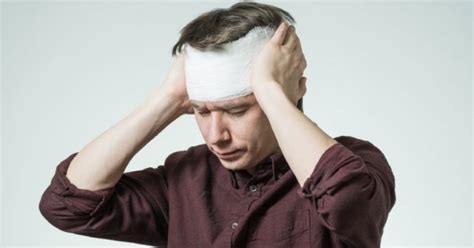 ВНИМАНИЕ!
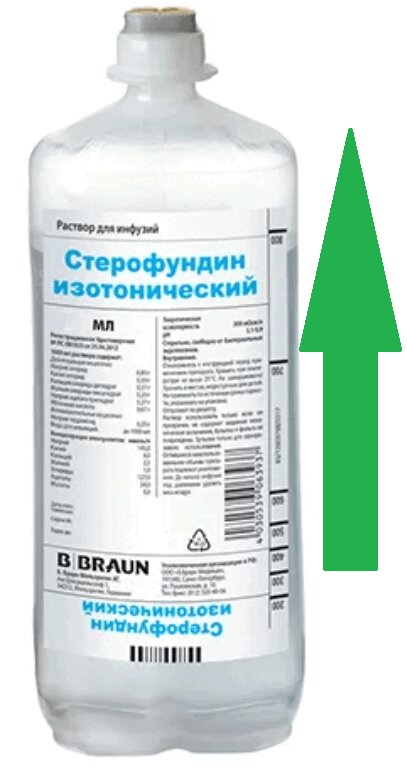 Необходимо избегать чрезмерного использования 0.9% раствора NaCl! 
0.9% раствор натрия хлорида может негативно повлиять на кислотно-щелочной баланс крови и вызвать повреждение почек у критических пациентов. Сбалансированные растворы кристаллоидов содержат физиологические или почти физиологические концентрации электролитов, что улучшает кислотно-основное состояние и вызывает меньшую частоту гиперхлоремии по сравнению с 0.9% раствором хлорида натрия.
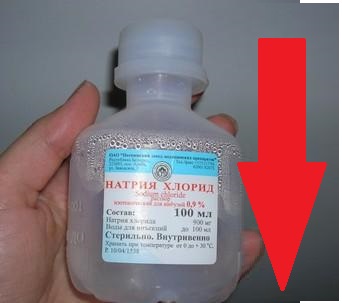 Порядок оказания медицинской помощи:
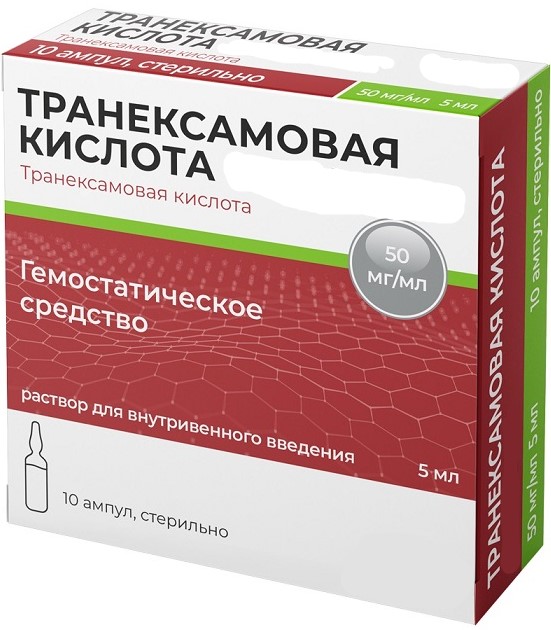 раннее применение мер по снижению потерь тепла и согревание в случае гипотермии;
целесообразно как можно раньше применять транексамовую кислоту у пациентов с травматическим кровотечением в течение первых трех часов после травмы в нагрузочной дозе 1г  (4 ампулы);
пациентам с массивным кровотечением, получавшим пероральные антикоагулянты ингибиторы фактора Ха - ривароксабан (Ксарелто©, апиксабан (Эликвис©) и дабигатрана этиксилат (Прадакса©), рекомендуется введение транексамовой кислоты в дозе 15 мг/кг.
Алгоритм ведения пациента
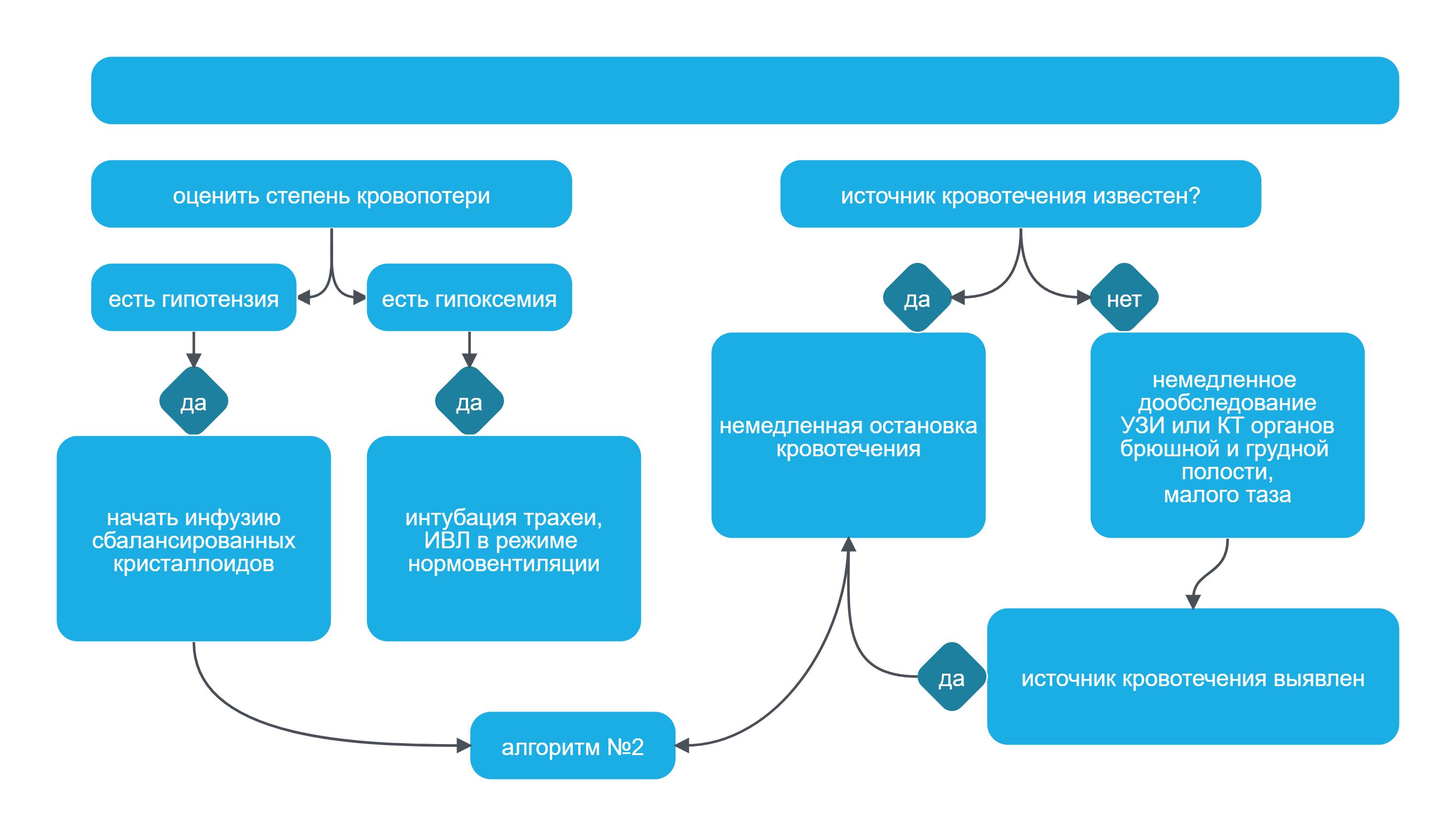 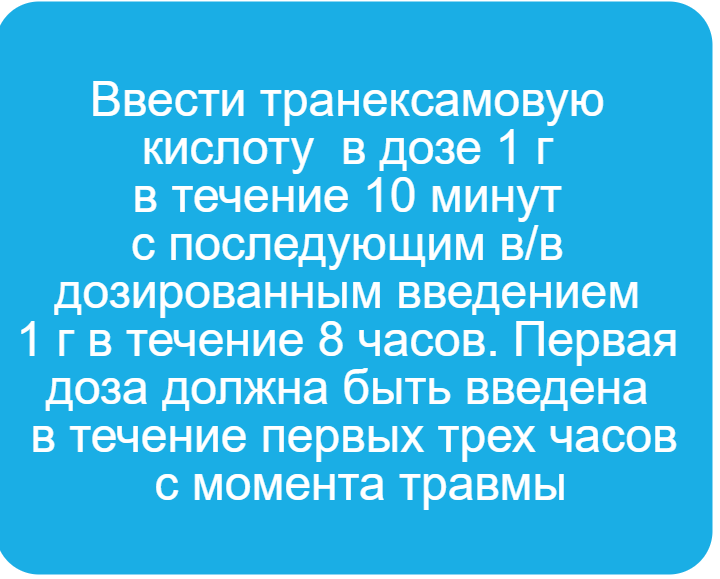 Алгоритм №2
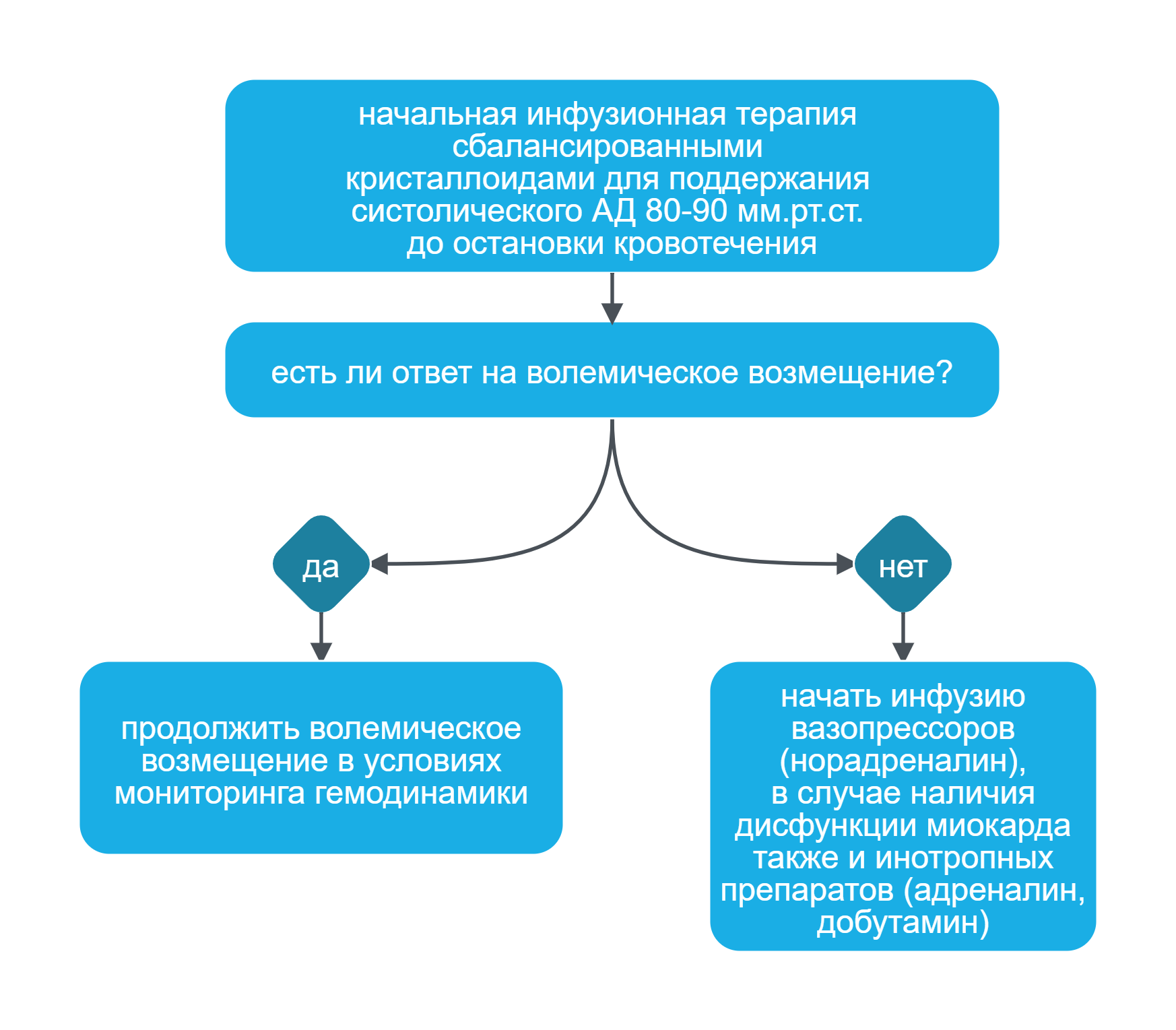 Алгоритм №3
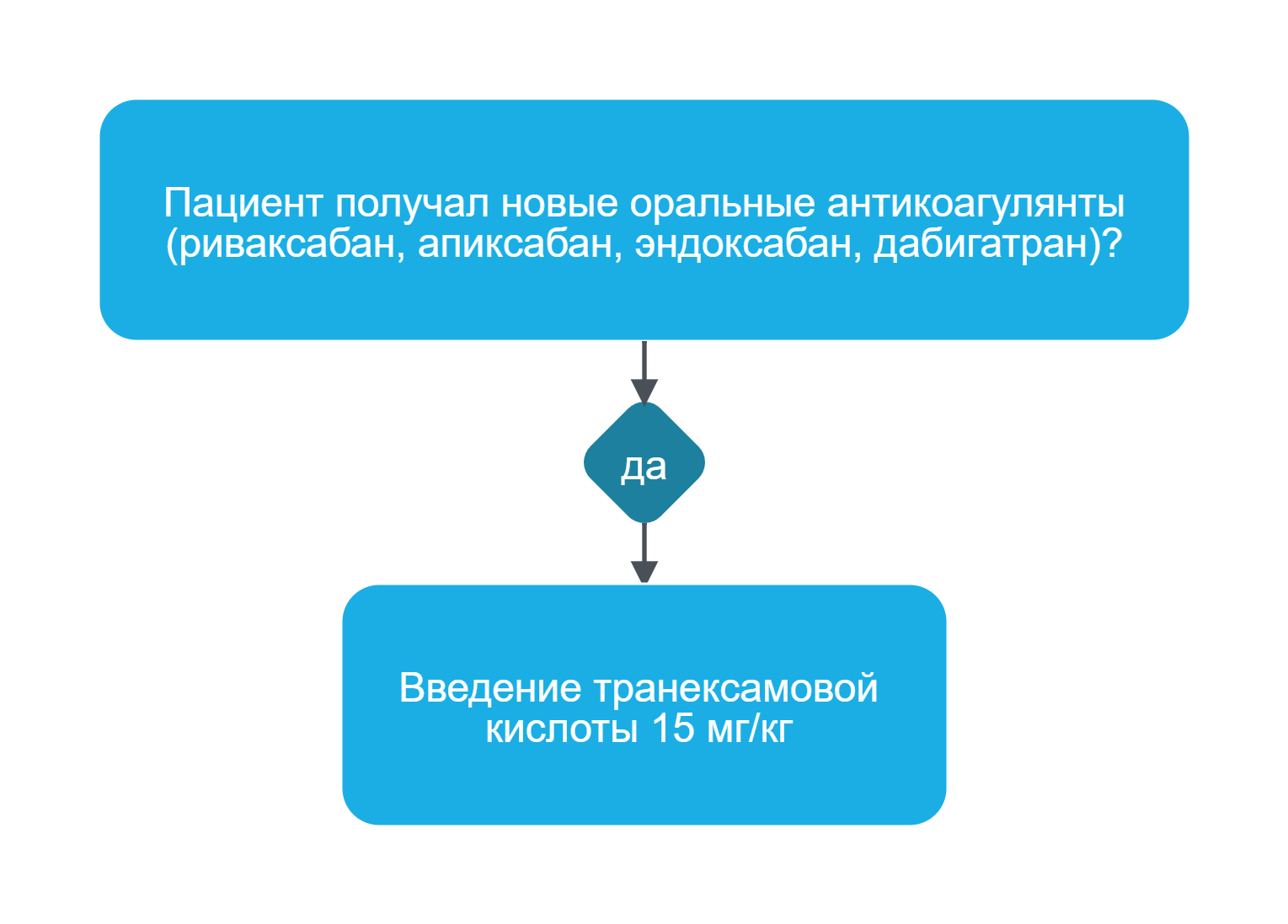 Порядок оказания медицинской помощи:
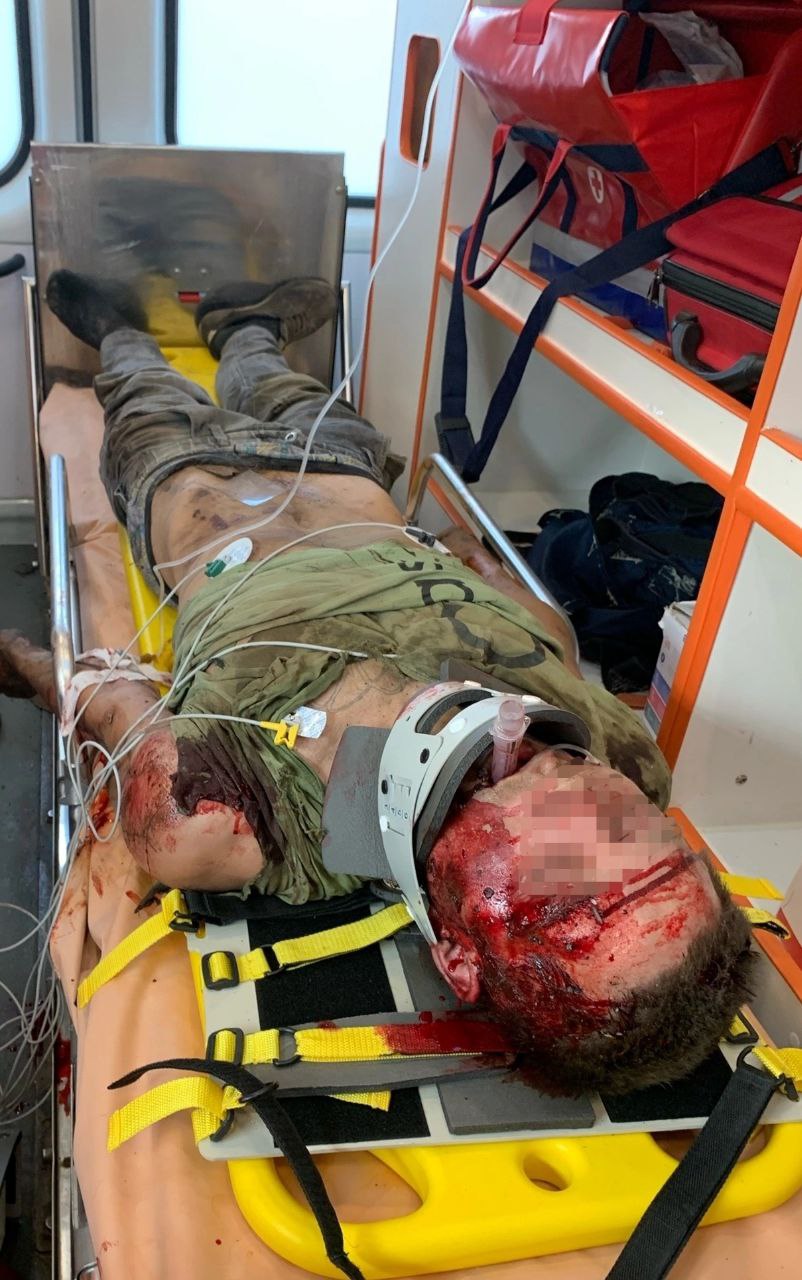 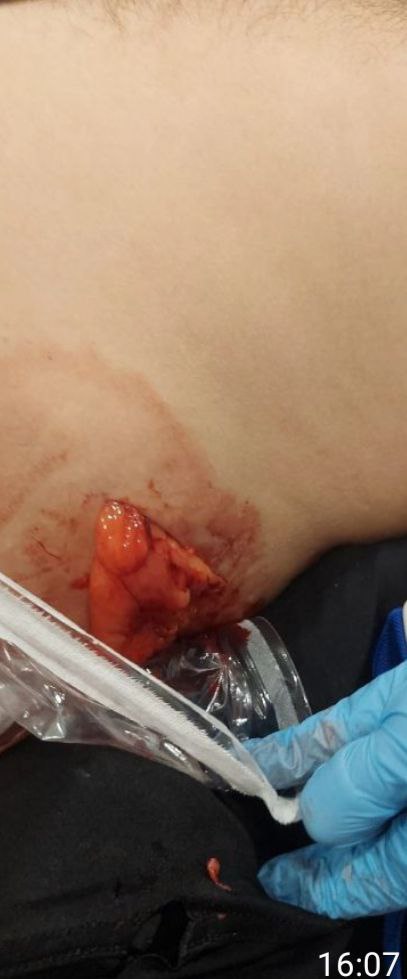 БЛАГОДАРЮ ЗА ВНИМАНИЕ